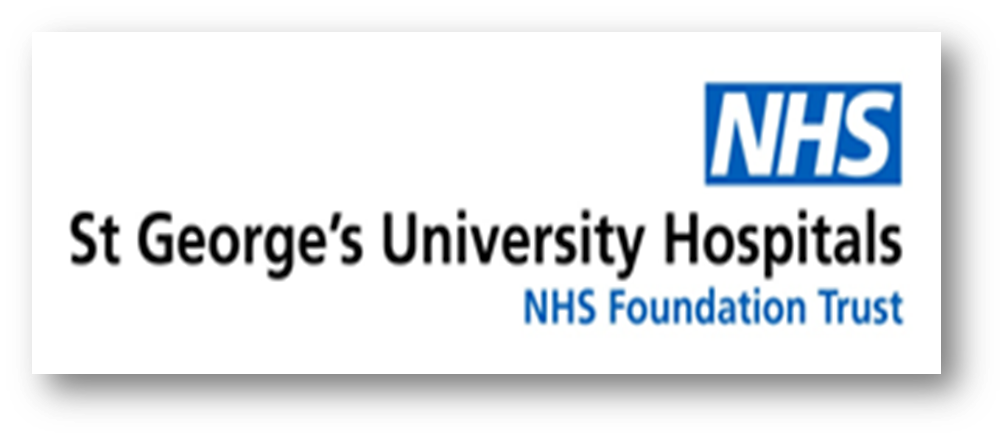 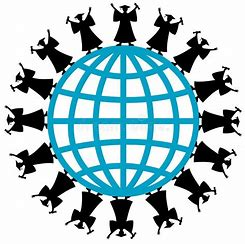 =
IMG ProgrammeCreating a supportive 
& inclusive environment
Dr Kassiani Iliadou MRCP(UK), MSc
Clinical Teaching Fellow in AMU
IMG Programme Lead
Dr Kassiani Iliadou IMG Programme and Mentorship Programme 
Dr Silvana Alcala Welcome Kit 
Dr Abdala Kaware IMG Induction 
Dr Trisha Sengupta IMG Induction 
Dr Jaspreet Sokhi IMG Induction
Dr Tinsy George IMF Mentorship Programme 
Dr Maria  Devesa IMG Forum
 
Dr Elwina Timehin Cons. Audiovestibular Physician, SAS-LED Tutor
Professor Indranil Chakravorty Cons. AMU, Director of Medical Education
International Medical Graduates (IMGs) and the NHS
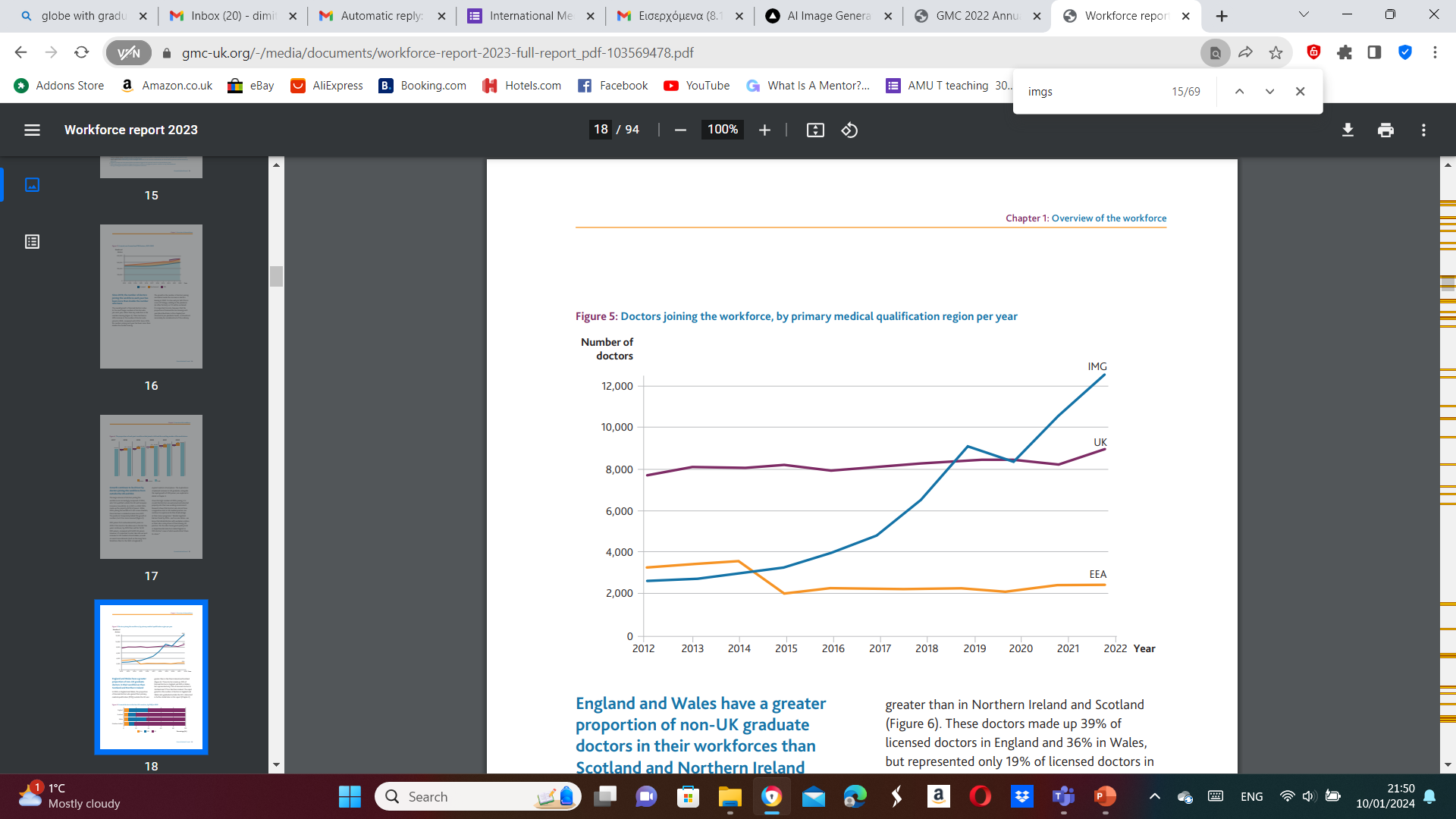 The state of medical education and practice in the UK Workforce report 2023
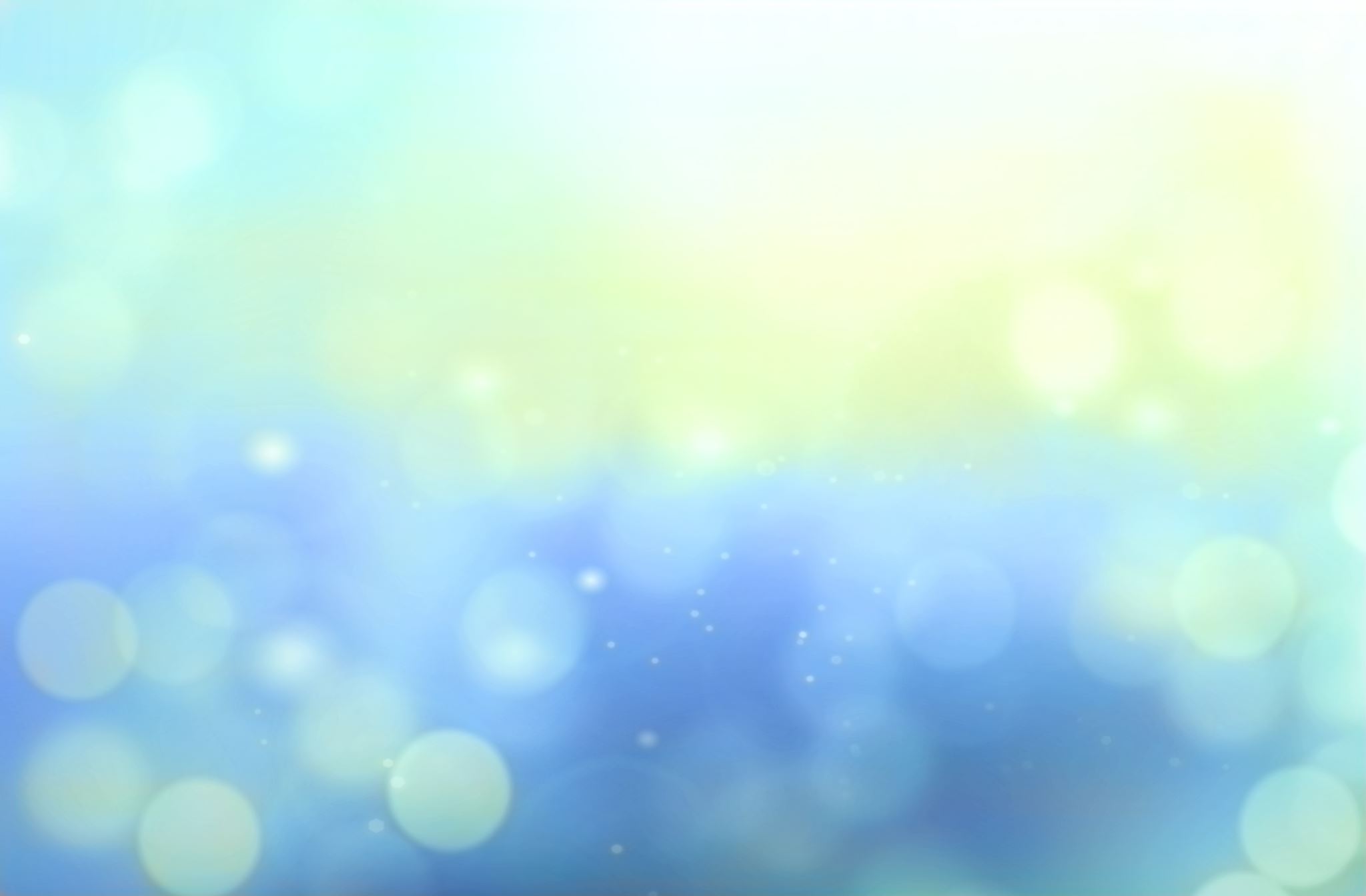 The challenges that can hinder performance
These additional challenges can hinder career progression
IMG Programme
The aim of the programme
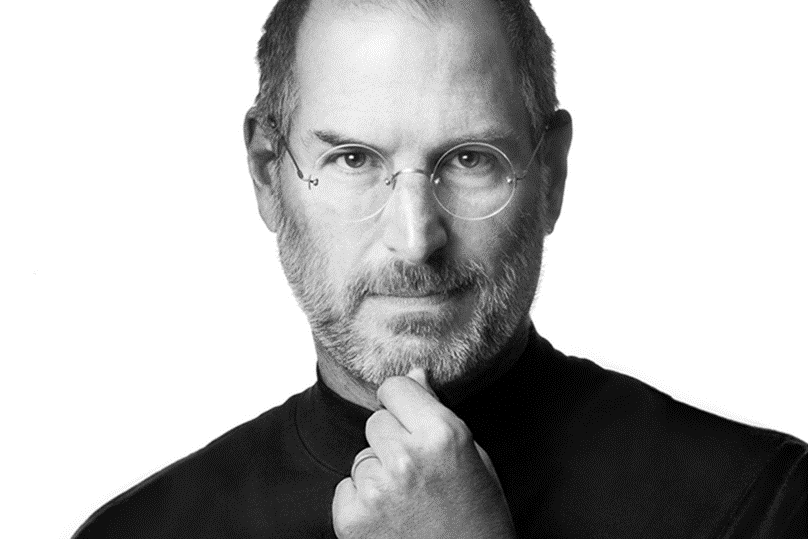 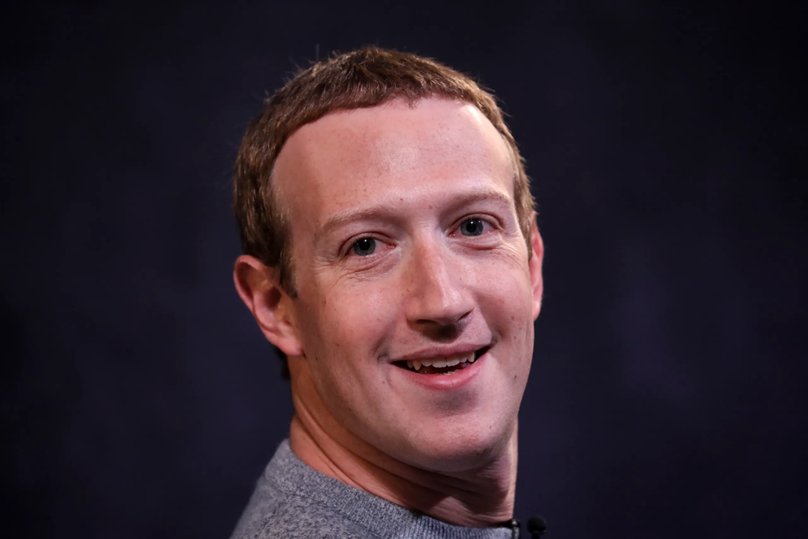 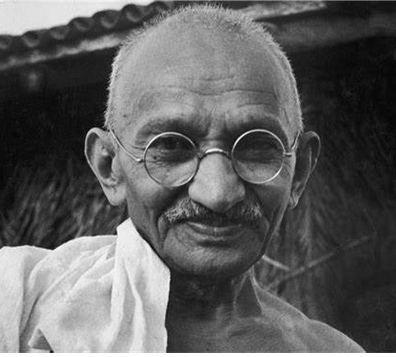 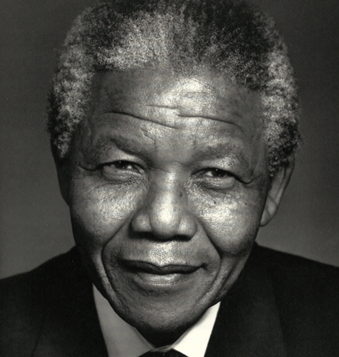 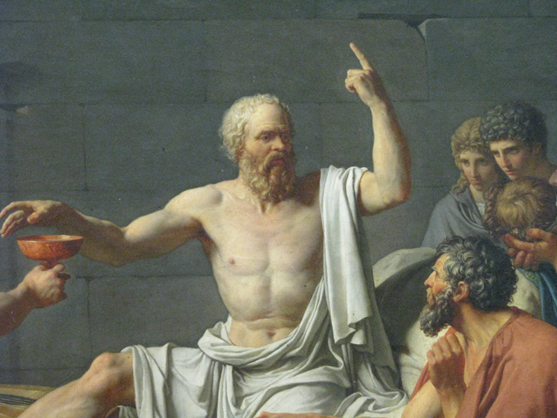 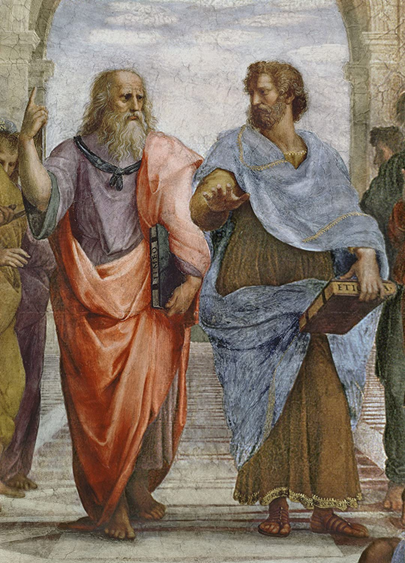 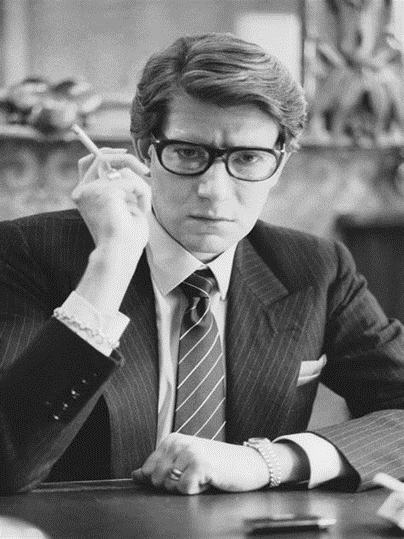 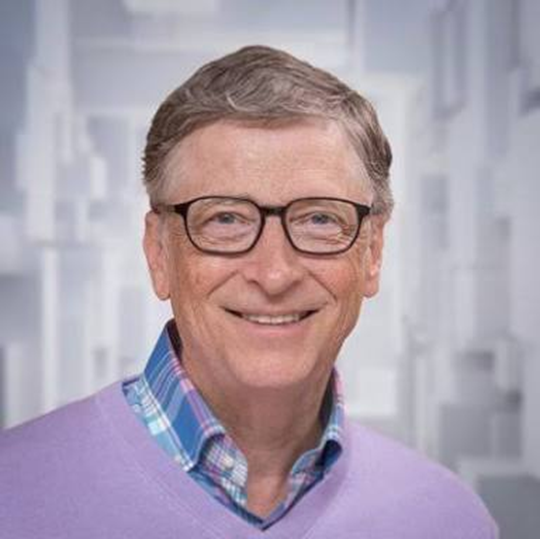 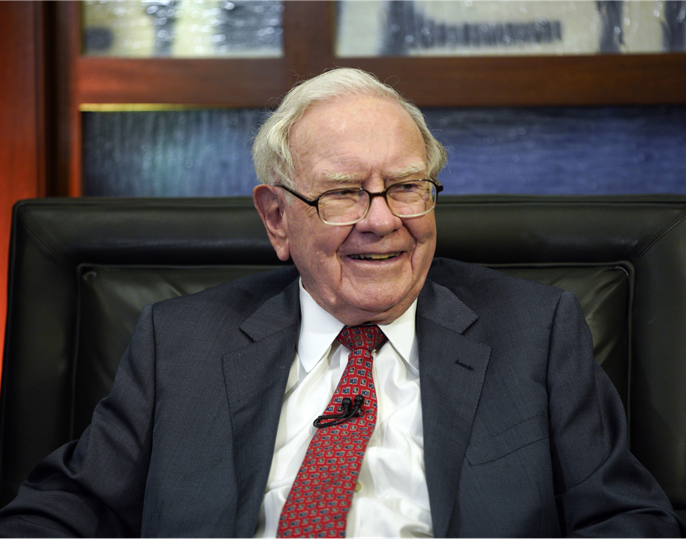 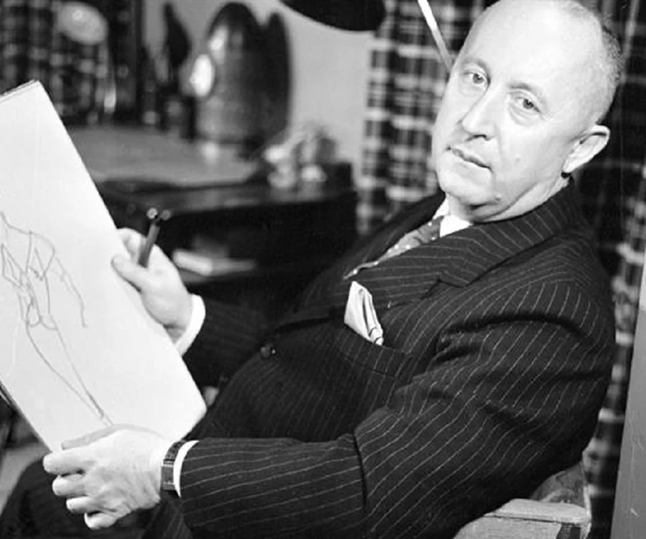 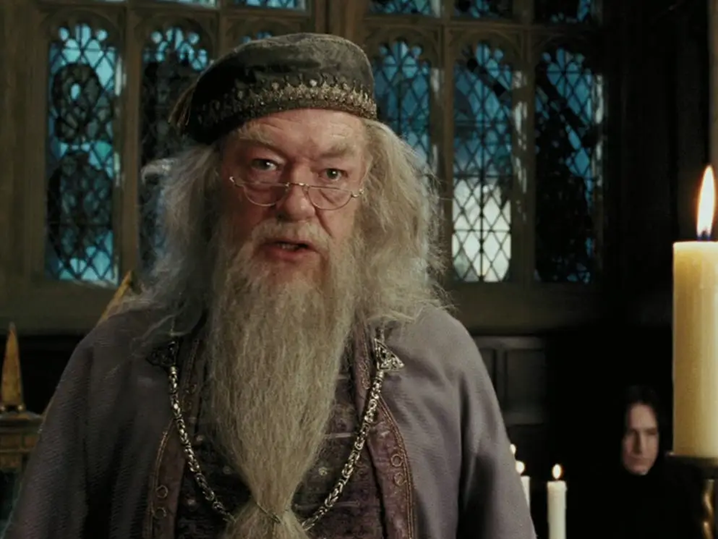 The mentor & the mentee
This relationship is additional to a manager or boss and benefits from a more personal and confidential structure
Mentoring: What is it?
Mentoring has the power to: 
Accelerate self-development 
Accelerate career progression  
Improve overall confidence
Mentoring: Why is it important?
Mentoring programmes have the best track record at making diversity a reality helping with building cultural competencies.
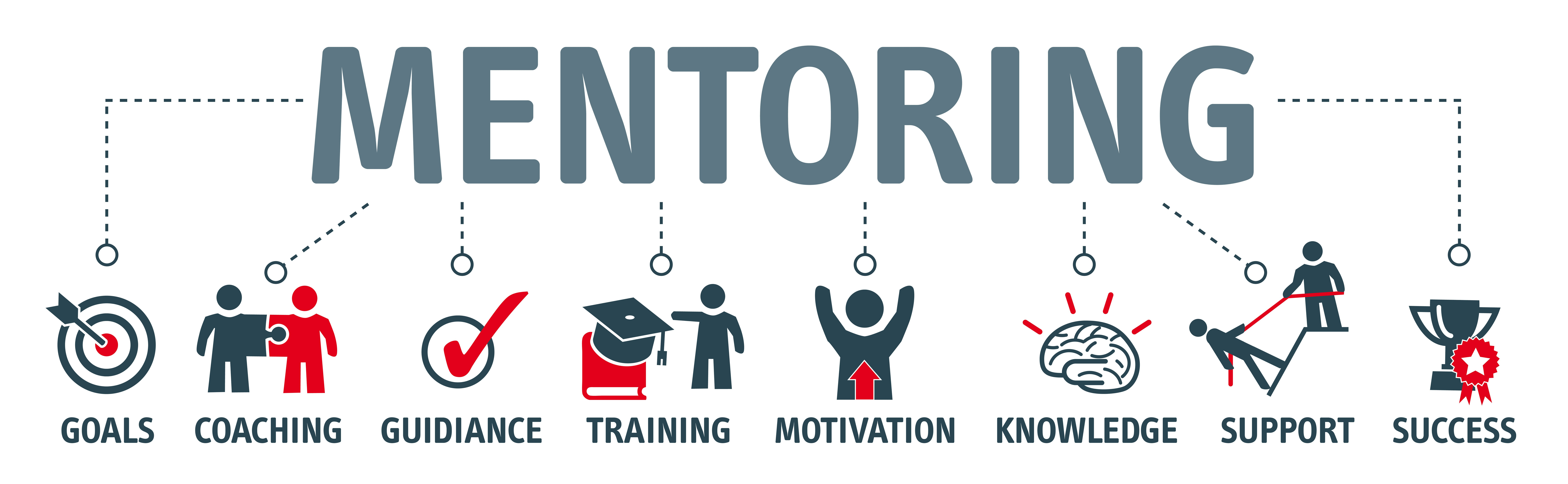 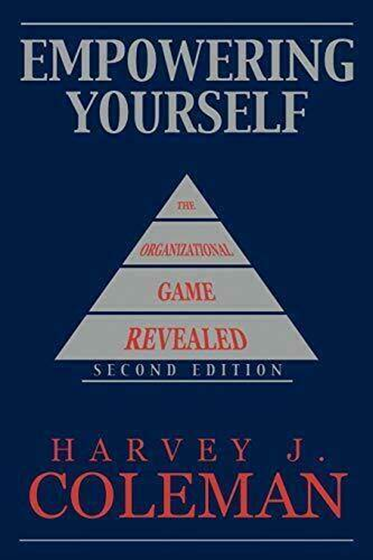 Mentoring vs Supervising
What a mentor isn’t
❌ A mentor is not a therapist.‍
❌ A mentor is not the same as a coach. 
❌ Mentoring is not a magic cure.
Our Mentorship Programme
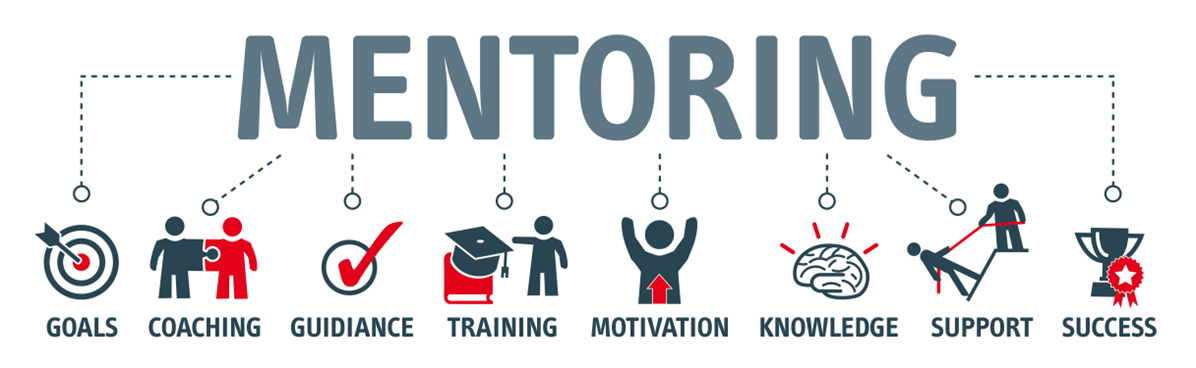 IMG Forum
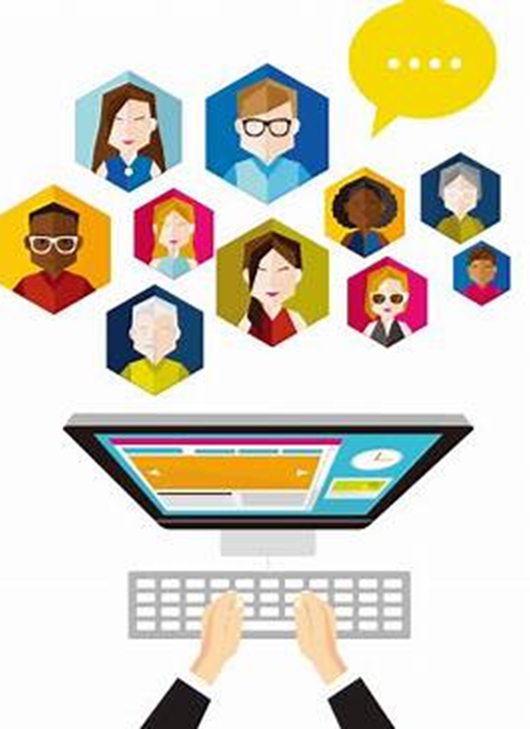 IMG forum every 2 months (online, MS Team)
IMG What’s App Group 

A mean to:
Contact others
Raise questions or concerns, seek advice and help, share information of interest 
Organise social events 
Inform about sessions, events or activities
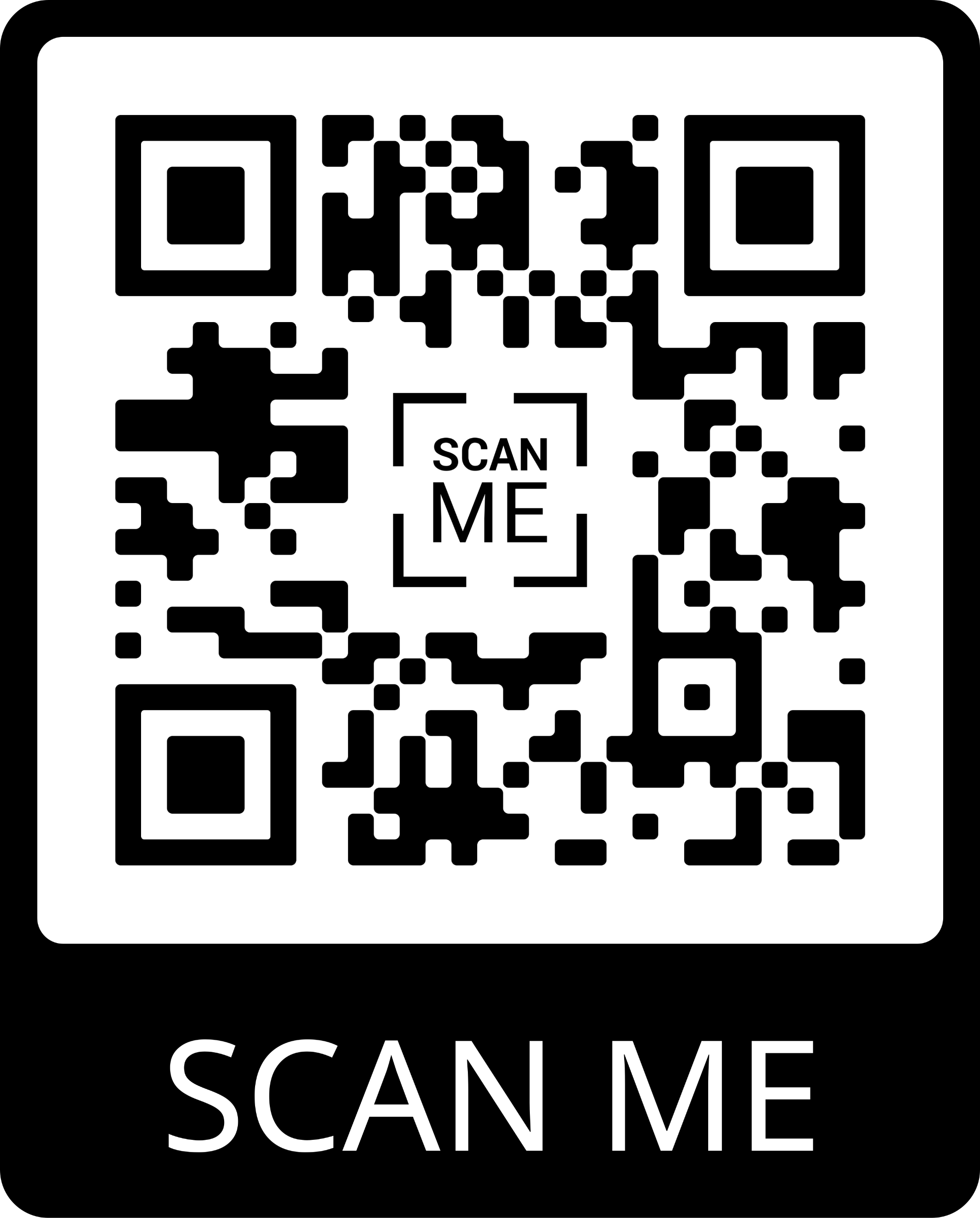 Online ms